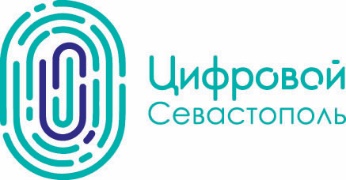 Мой Севастополь
Осипова А.А.
Директор Департамента цифрового развития 
Города Севастополя
1
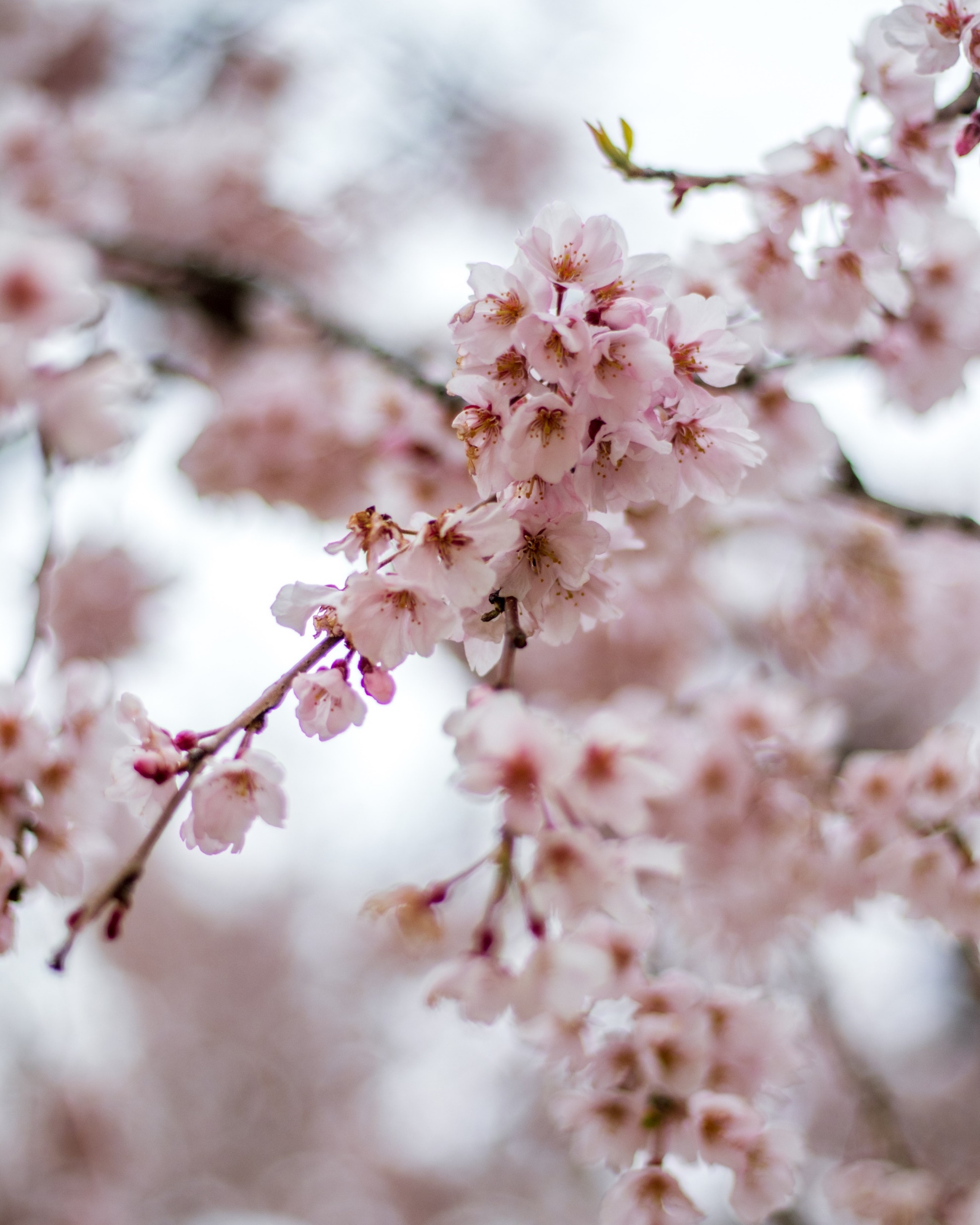 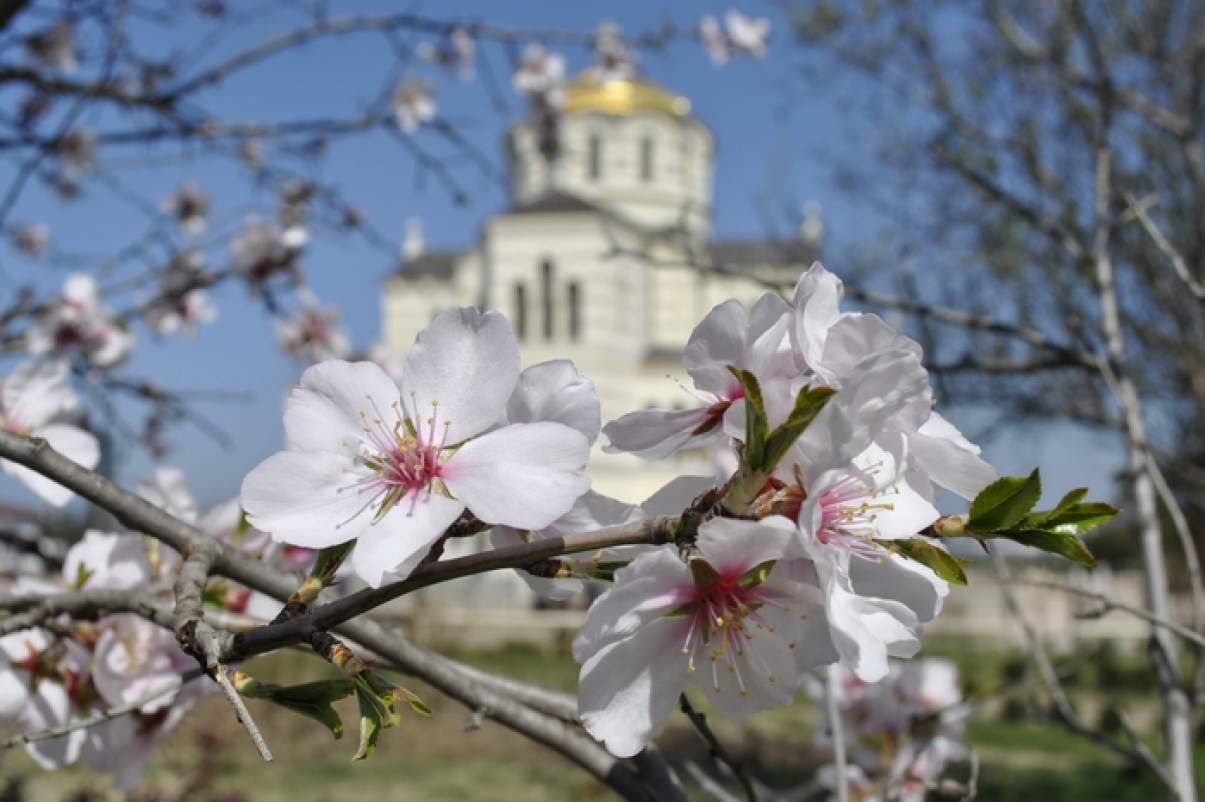 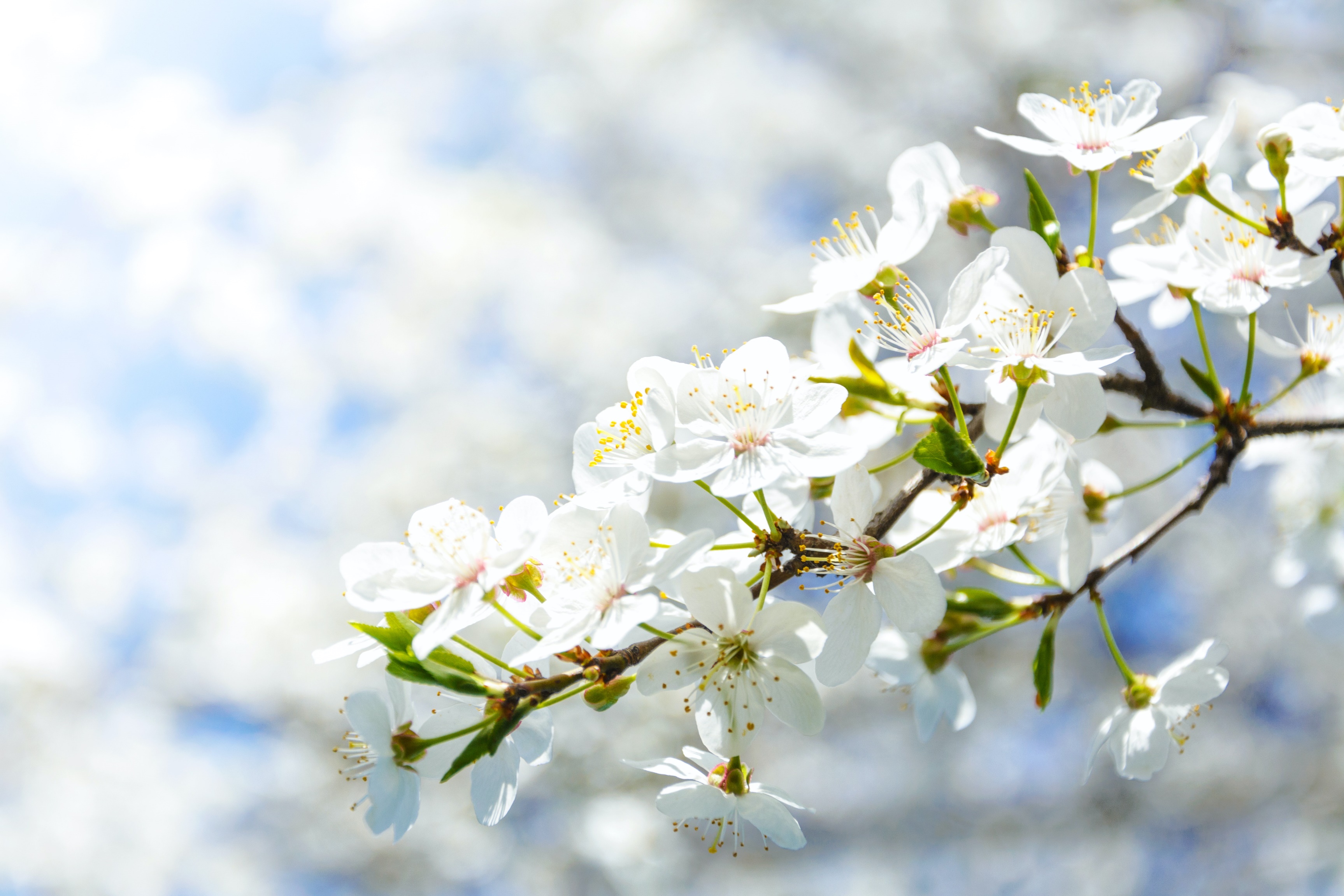 Весна 2021
Севастополь готов принять 1,5 млн. гостей
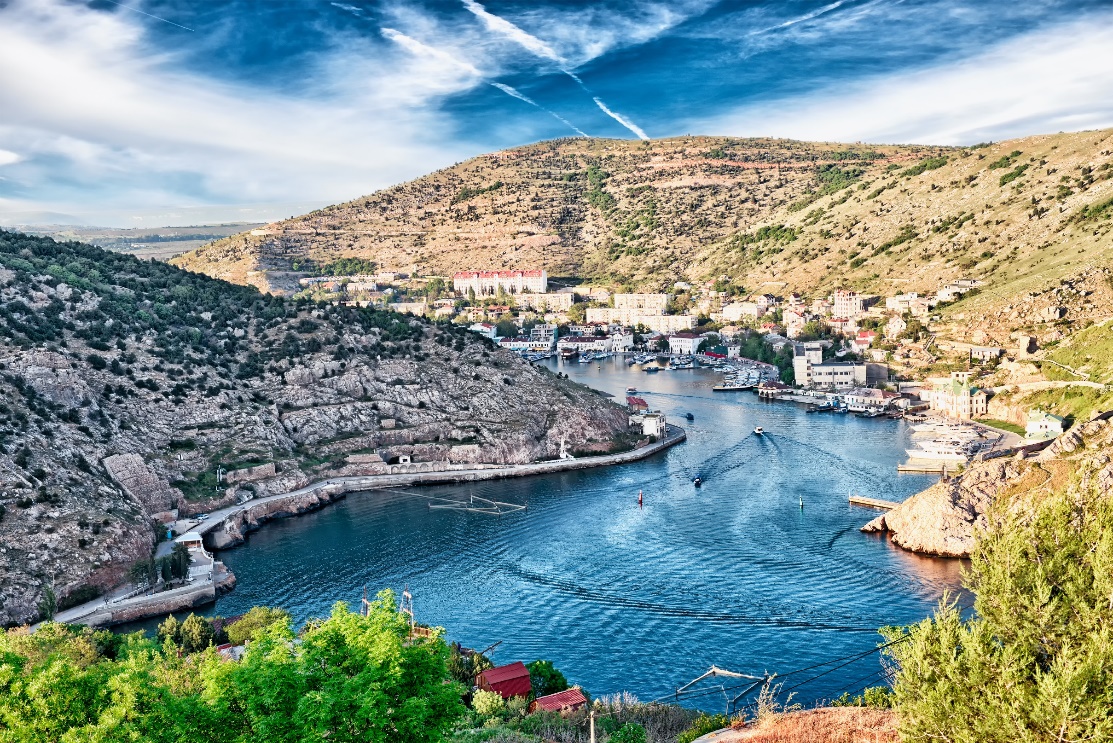 2
3
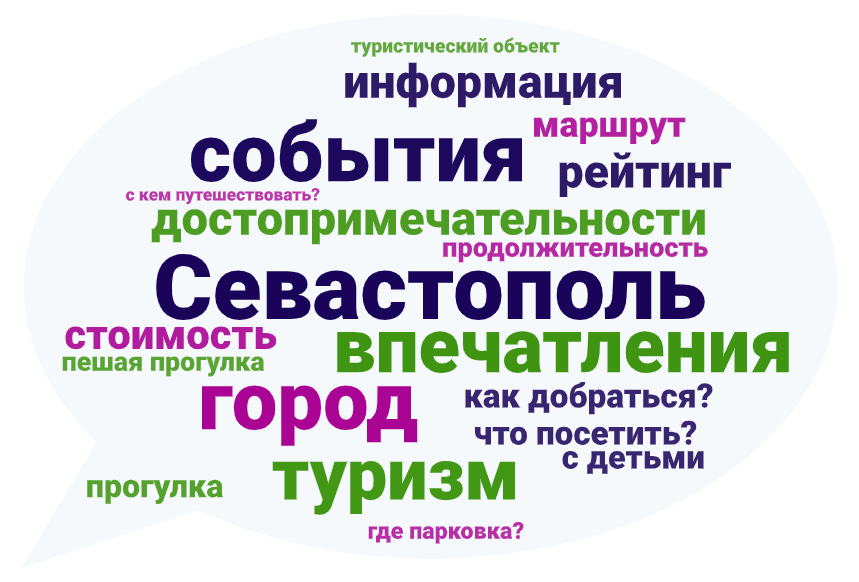 4
Подбор маршрута
Если вы не знаете что можно посетить в городе – воспользуйтесь функцией 
подбора маршрута!
Шаг 1
Шаг 3
Шаг 5
Шаг 2
Шаг 4
5
6
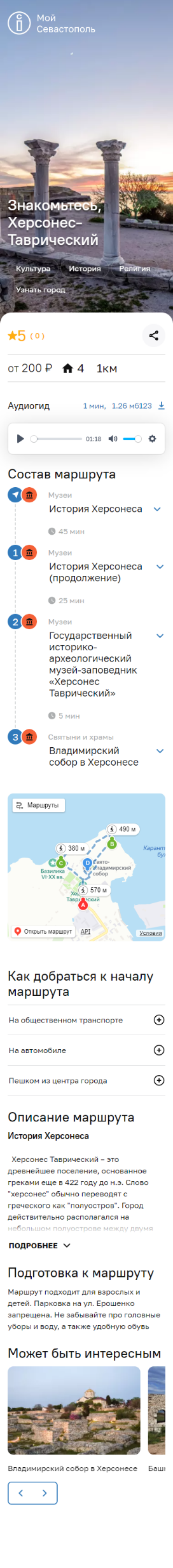 Наполнение маршрута
Информация о маршруте, подготовке к маршруту, рекомендации мест рядом
Базовая информация о маршруте
Название маршрута, рейтинг, количество точек маршрута, продолжительность, стоимость прохождения по маршруту
Аудиогид
Аудиосопровождение по всему маршруту
Состав маршрута
Все точки маршрута, с указанием времени перемещения между точками маршрута.
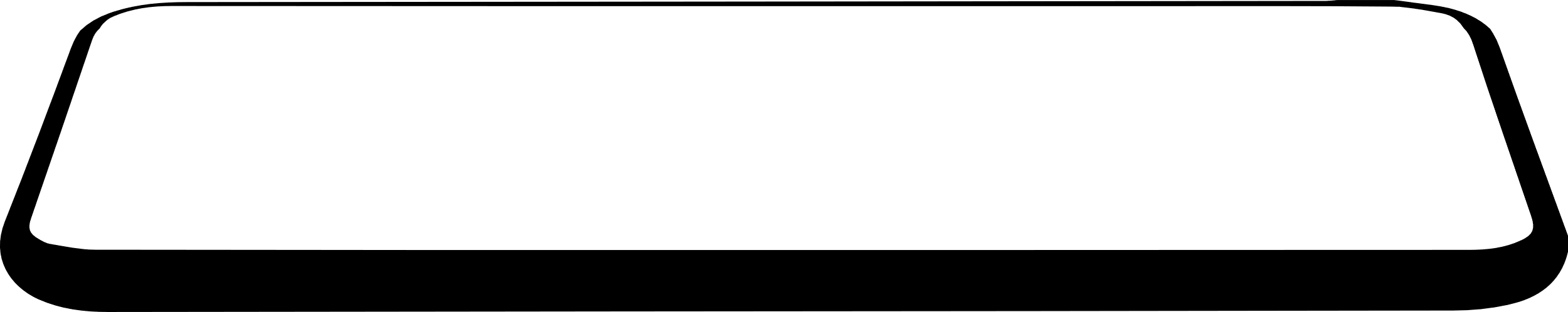 7
01
04
API first архитектура
PWA
приложение
02
05
Mobile first
дизайн
Ориентация на контент
03
06
Data Driven
решения
Команда, которая любит свой город
8
Мой Севастополь
5000
36
186
12
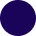 Ожидаемых посетителей
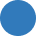 Маршрутов в системе
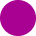 Туристических объектов
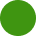 Событий и мероприятий
9
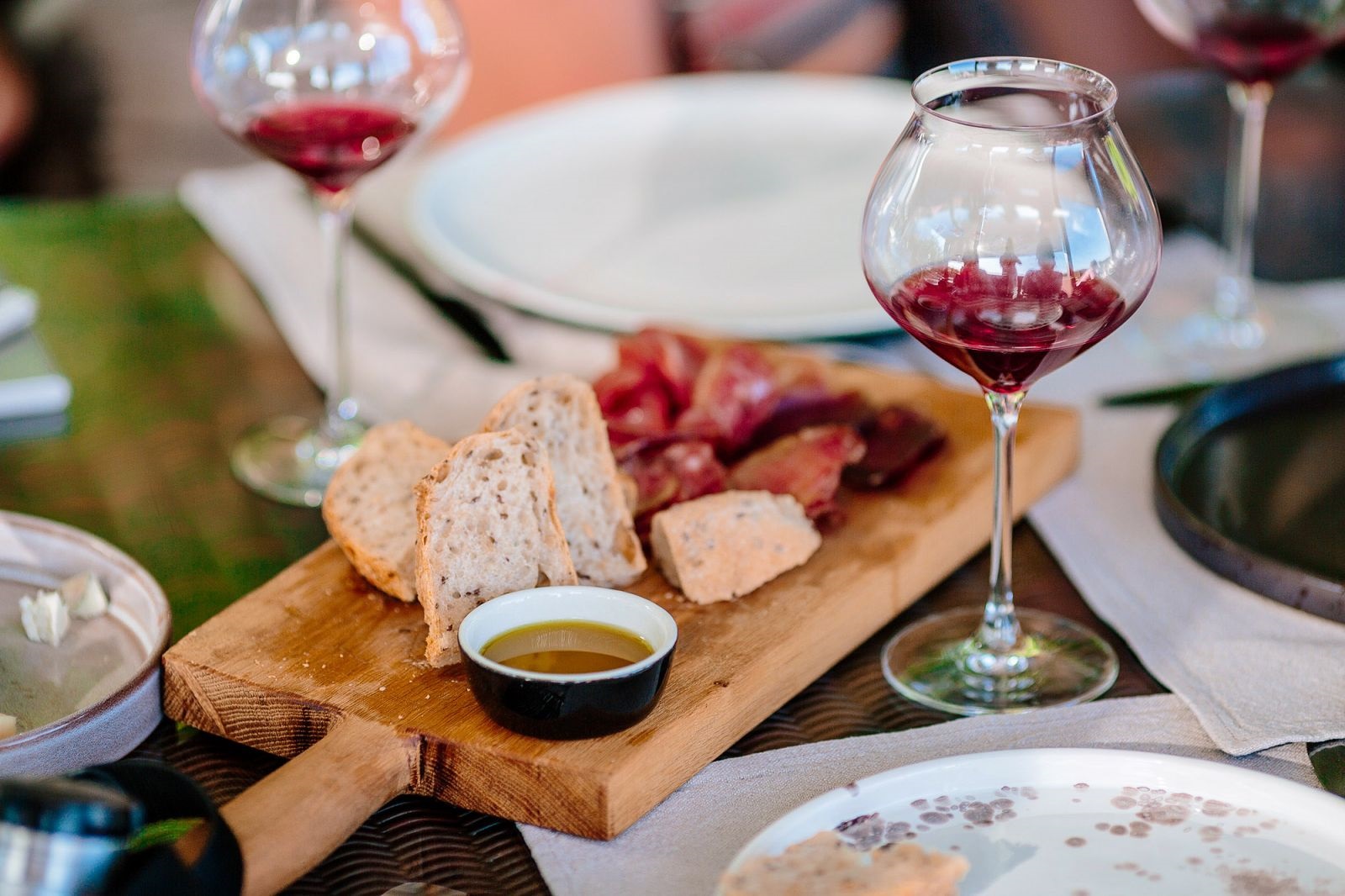 Мой Севастополь
Привлекает
Вовлекает
Удерживает
Возвращает
Развивает
Обучает
Вдохновляет
Объединяет
Впечатляет
10
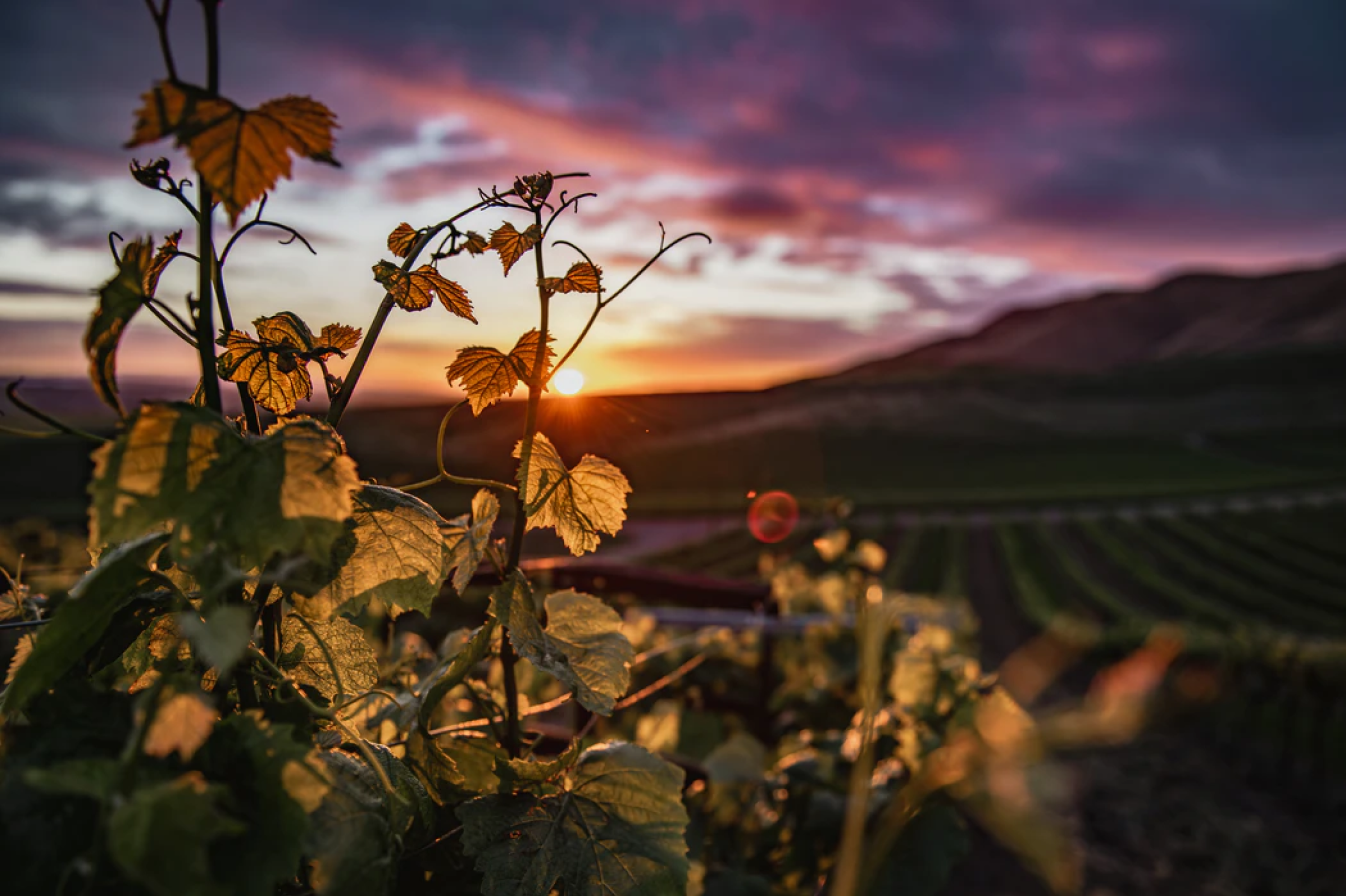 Наступил бархатный сезон
Продолжаем развитие проекта!
DD и AI
Технологическое движение вперед
Контент
Больше полезной и доступной информации
Оффлайн режим
Доступ к контенту без доступа в интернет
Геймификация
Вовлекаем и удерживаем пользователей
Сервисы
Регистрация, билеты, рейтинги
Партнеры
Поддержка для бизнеса города
11
Мой Севастополь
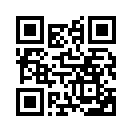 Узнавай
Отдыхай
Возвращайся!
12